SEC 290 Final COURSE PROJECT
Nicholas Cichon
Module 2: Intrusion Analysis using Wireshark
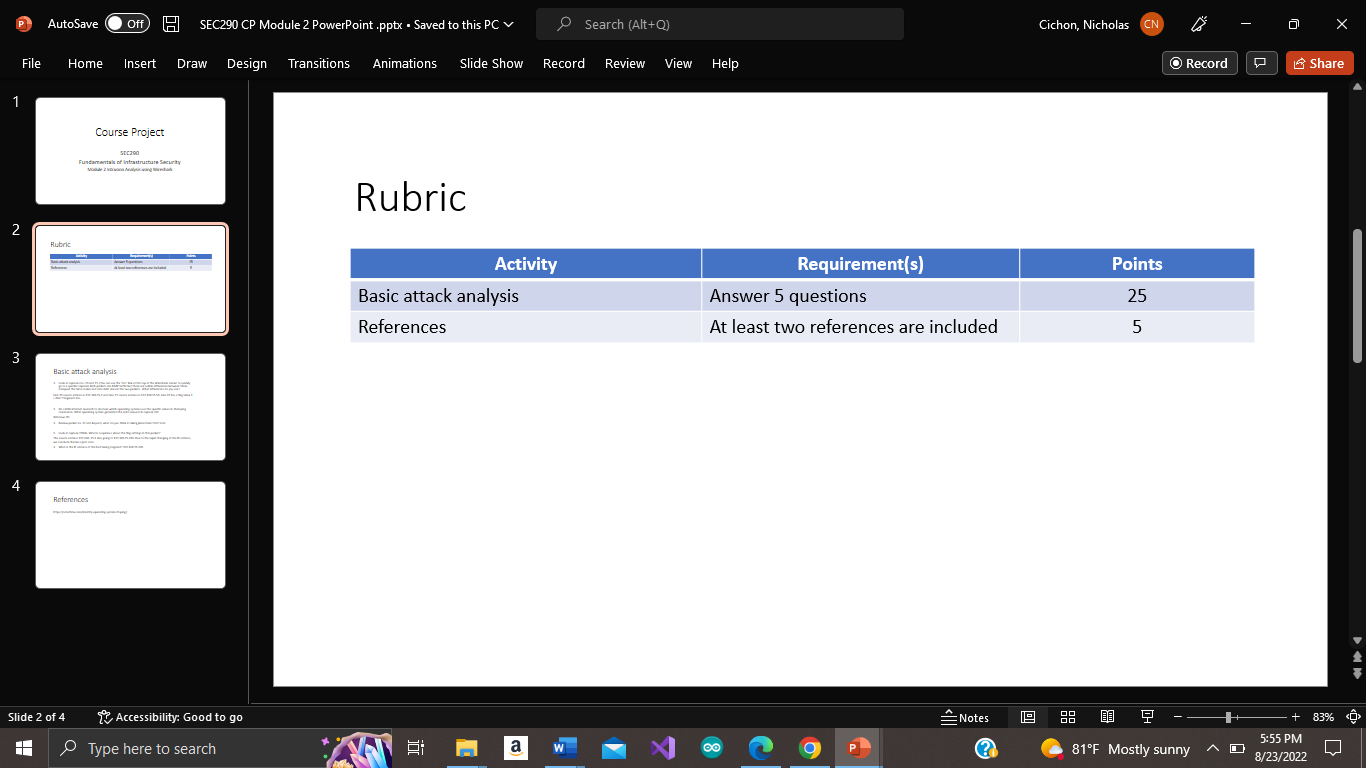 Module 2: Intrusion Analysis using Wireshark
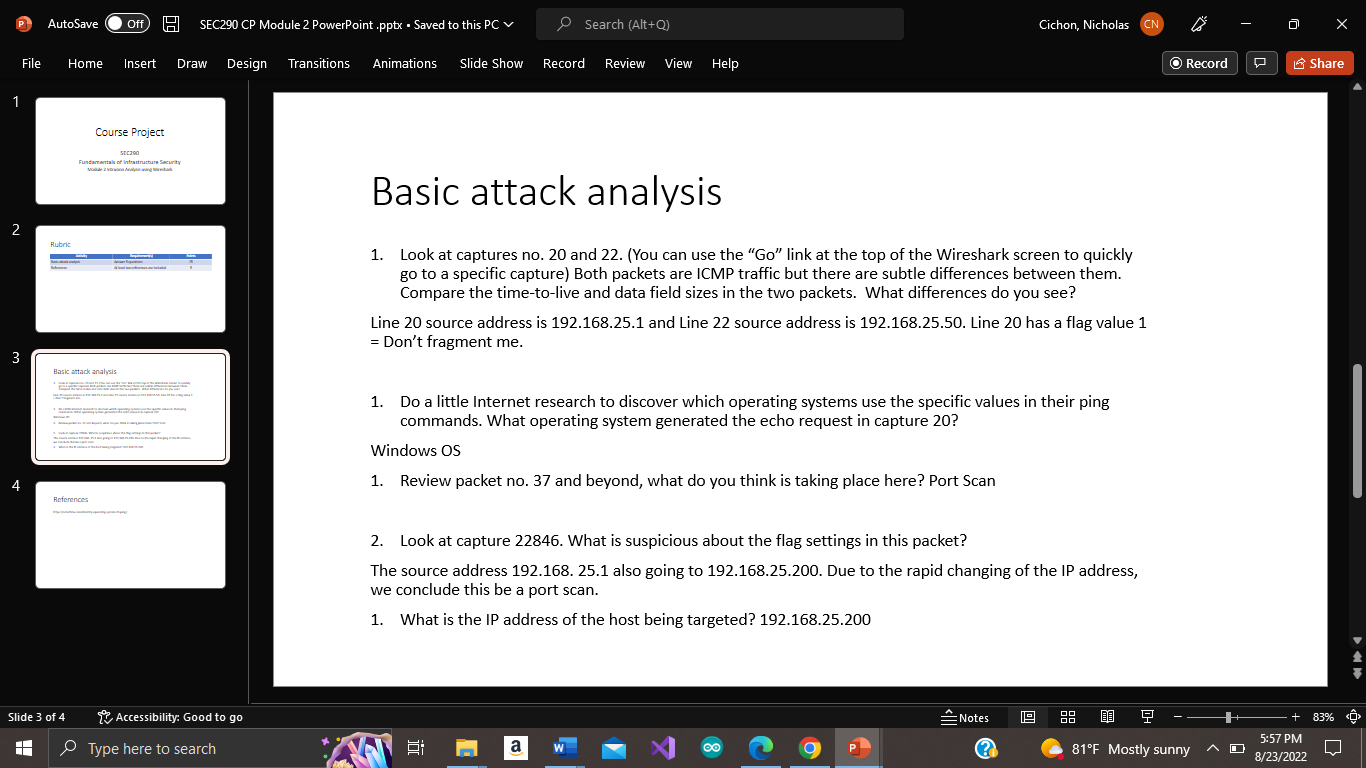 Module 2: Intrusion Analysis using Wireshark
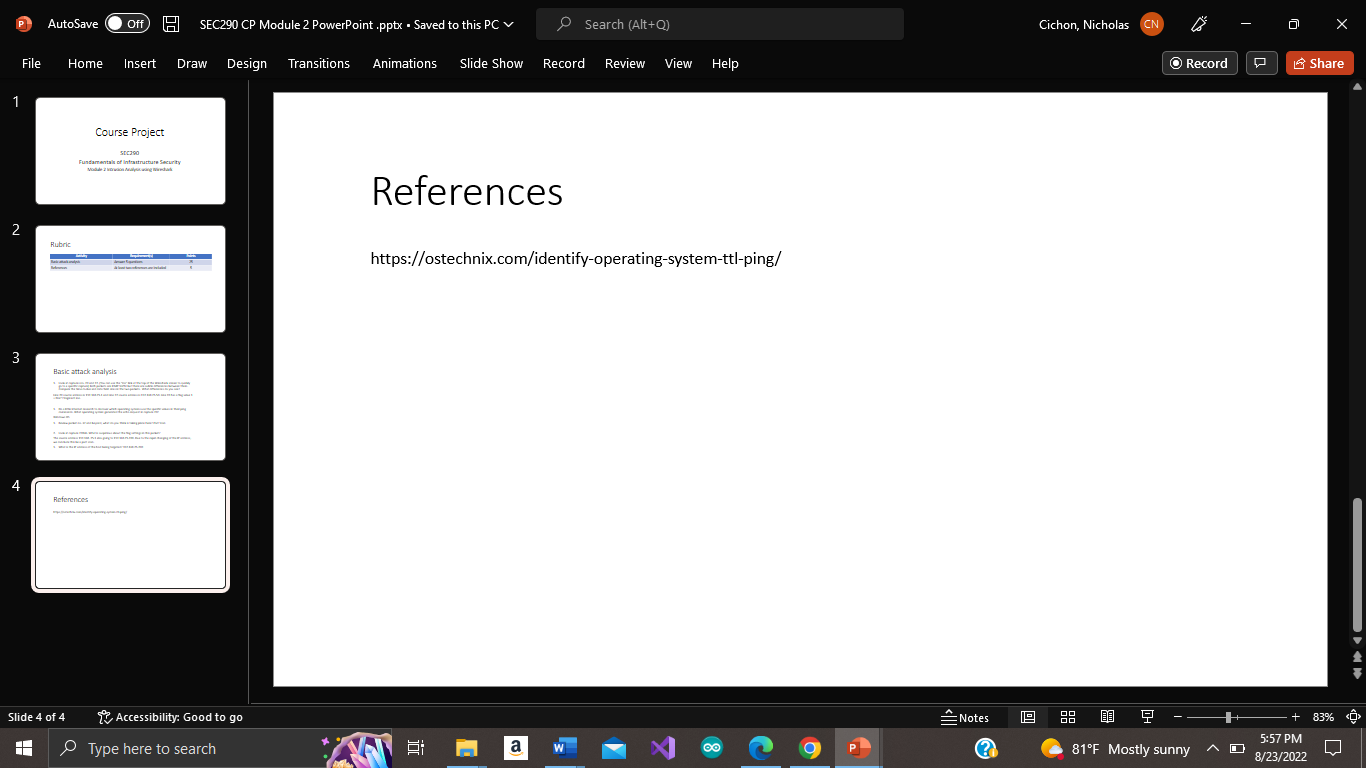 Module 3: Open SSL
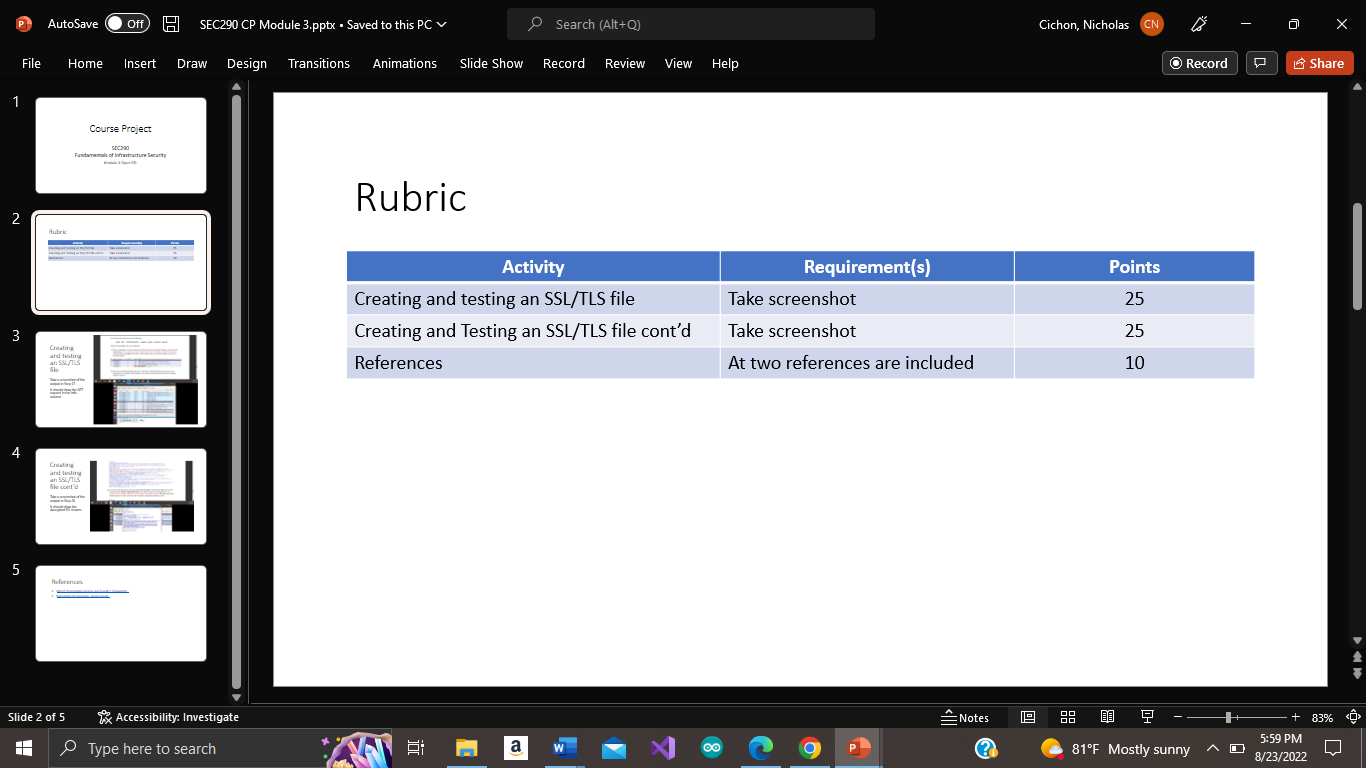 Module 3: Open SSL
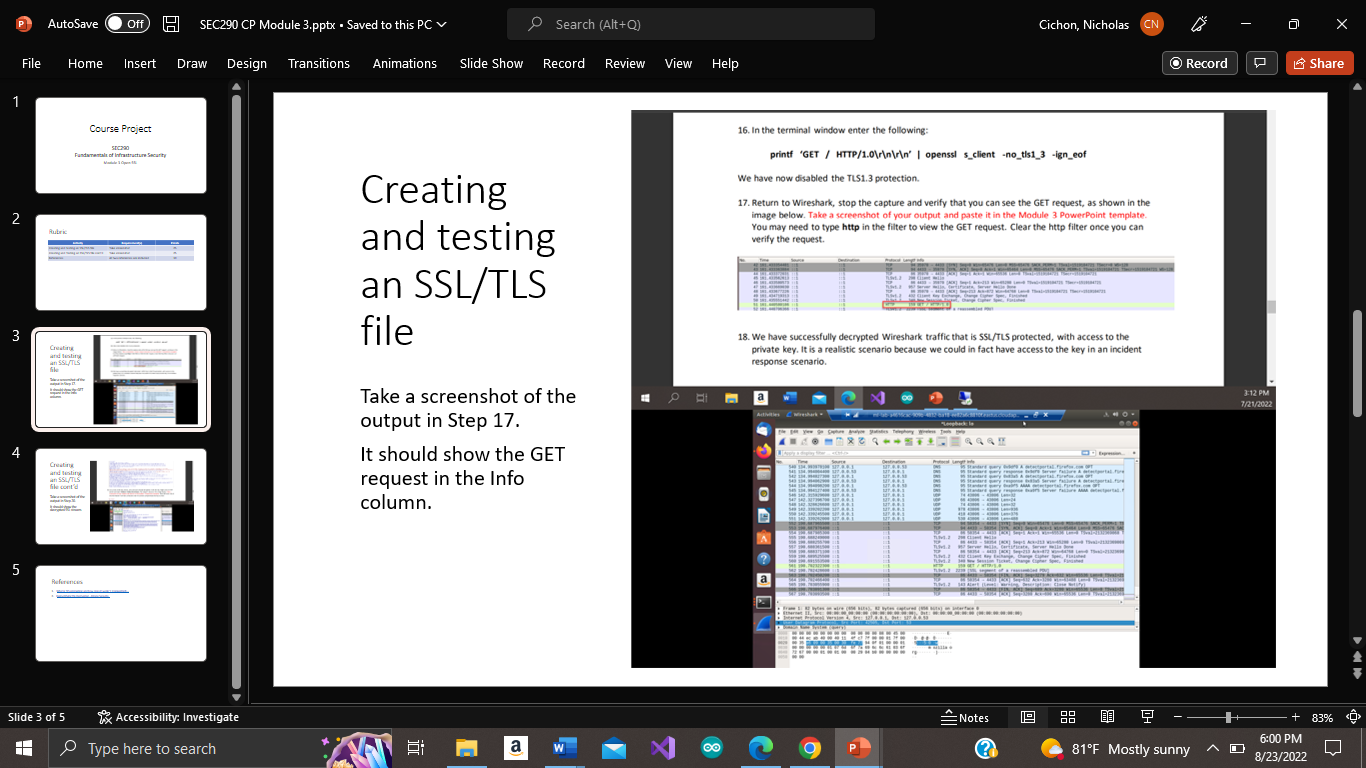 Module 3: Open SSL
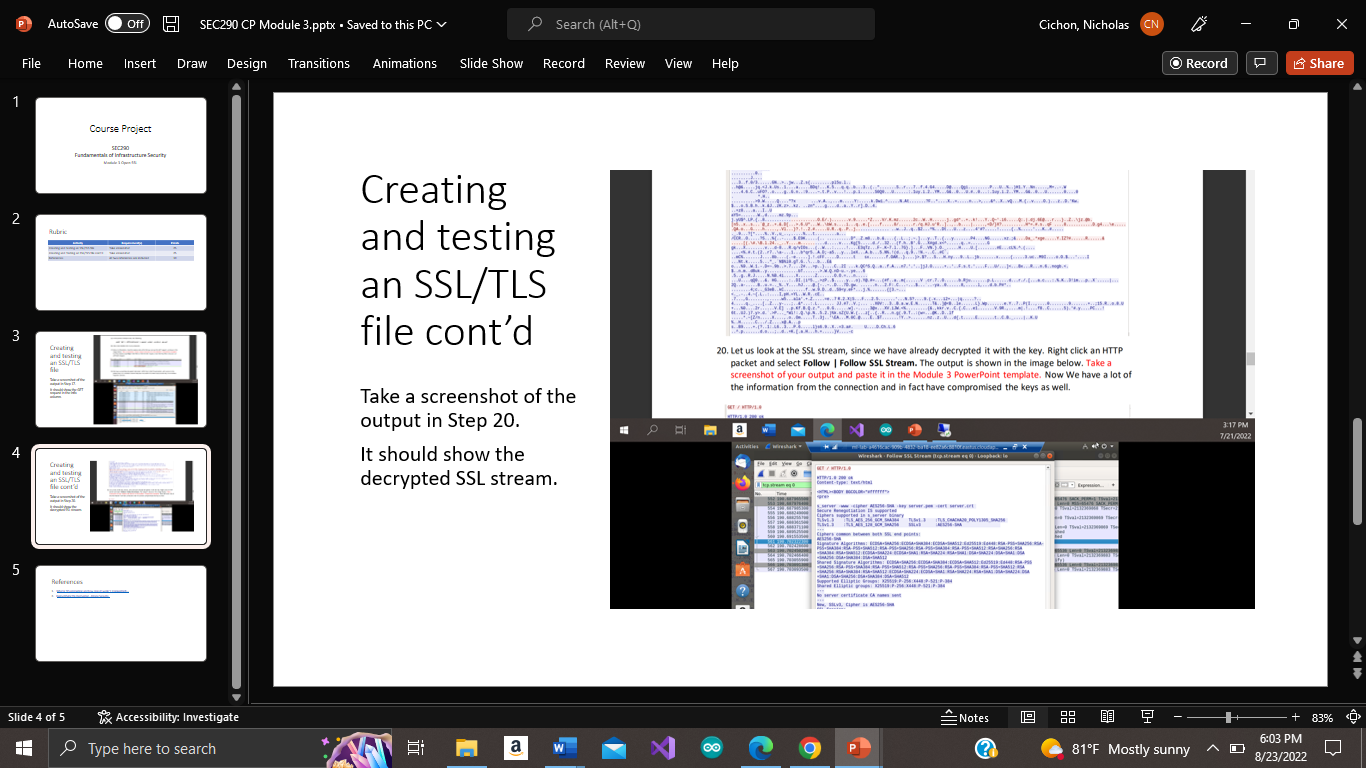 Module 3: Open SSL
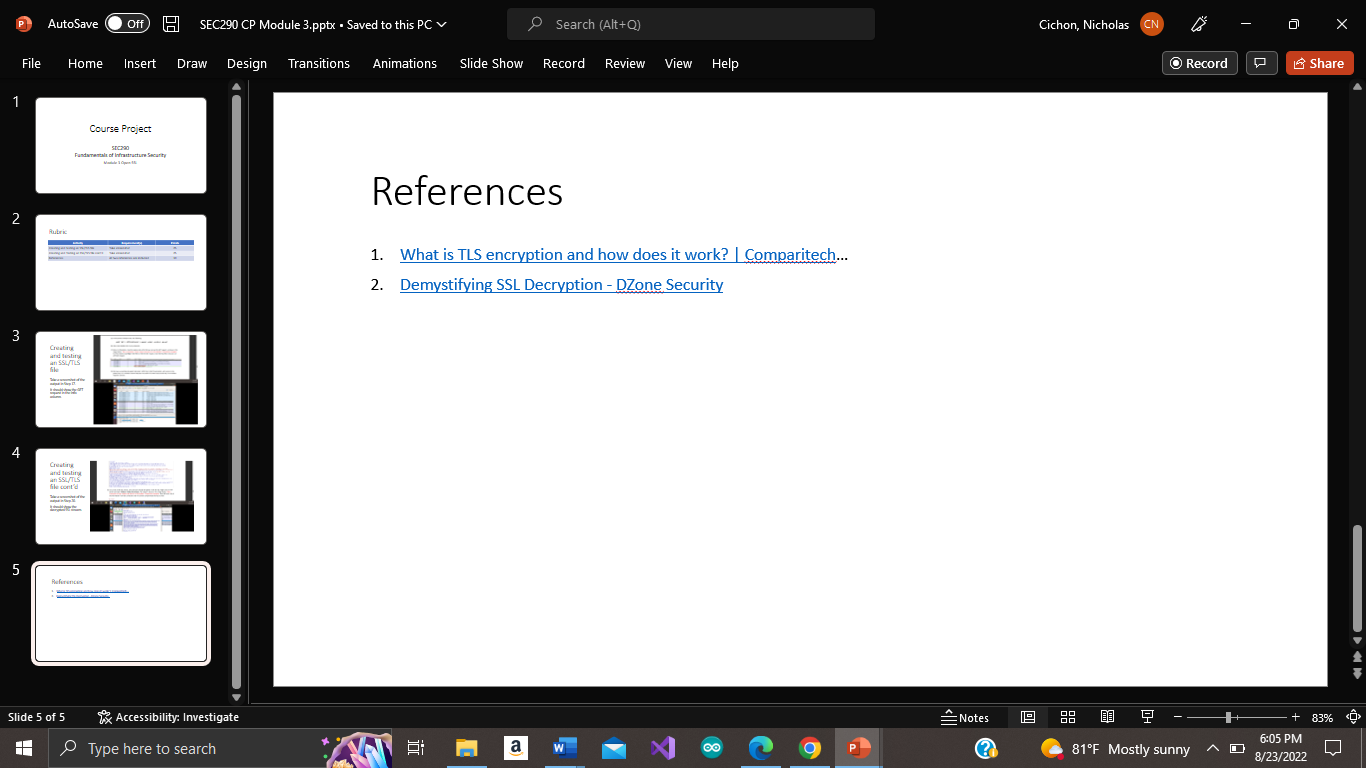 Module 4: Snort
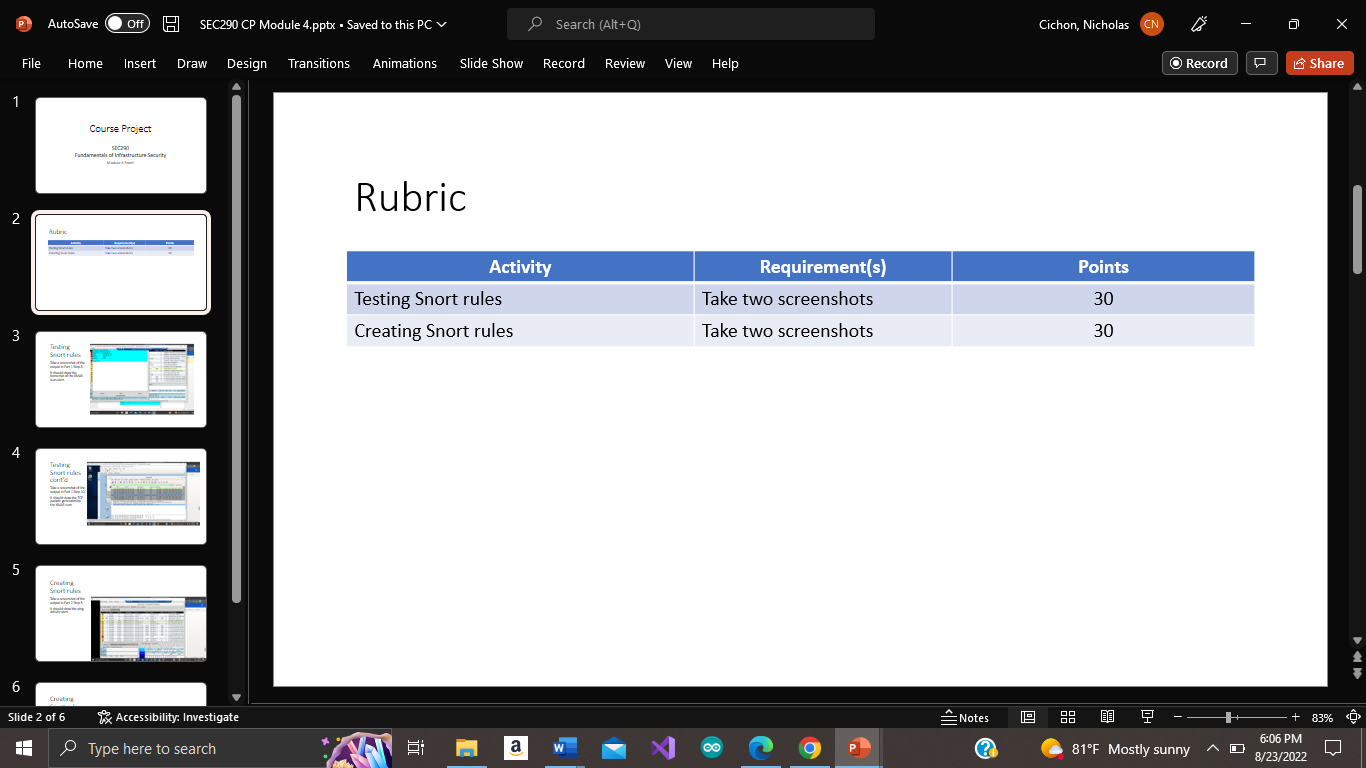 Module 4: Snort
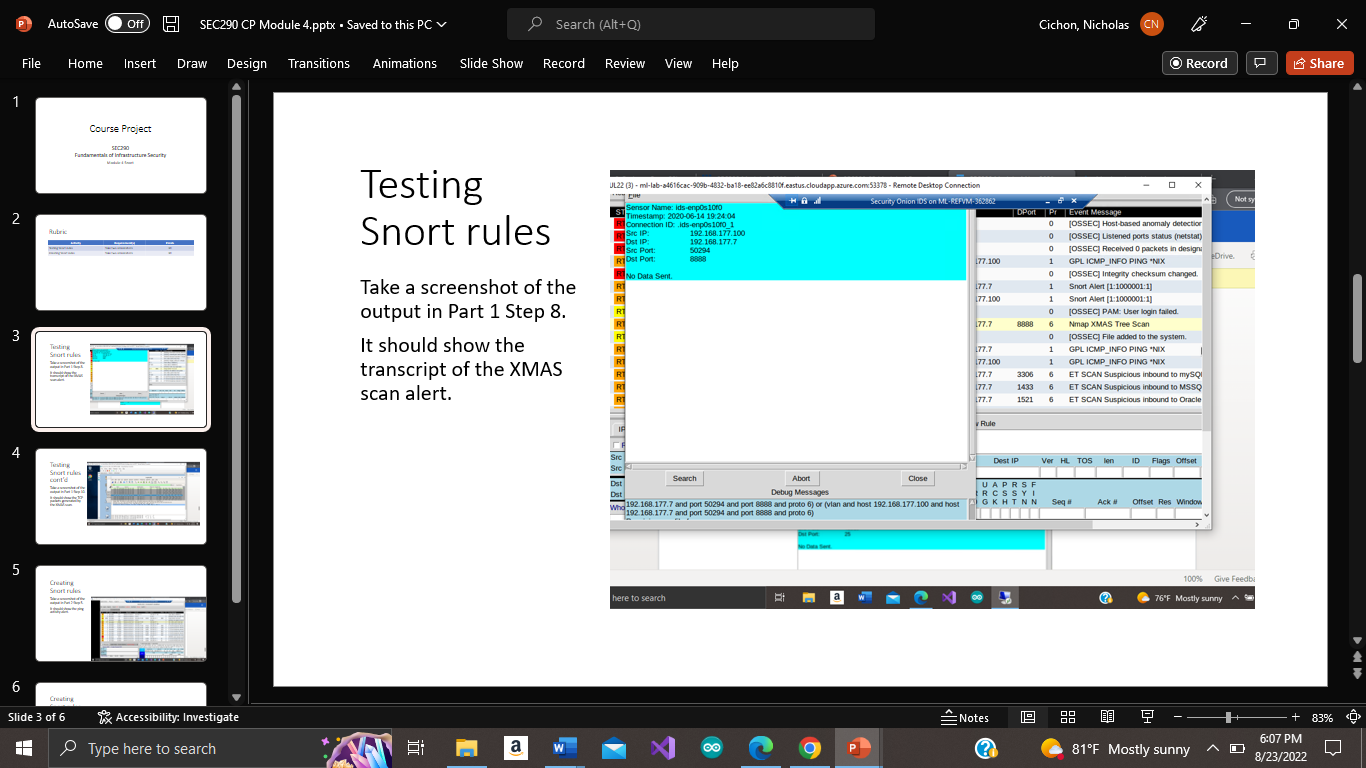 Module 4: Snort
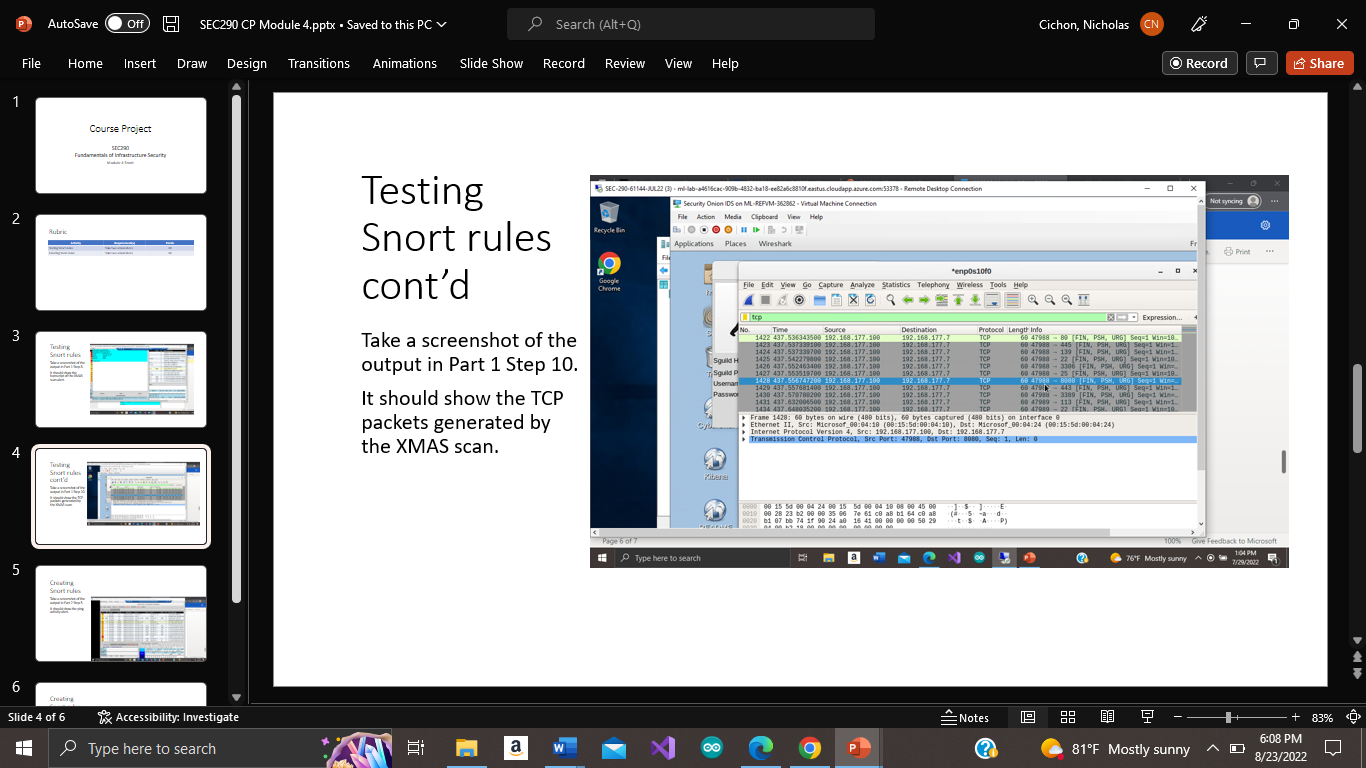 Module 4: Snort
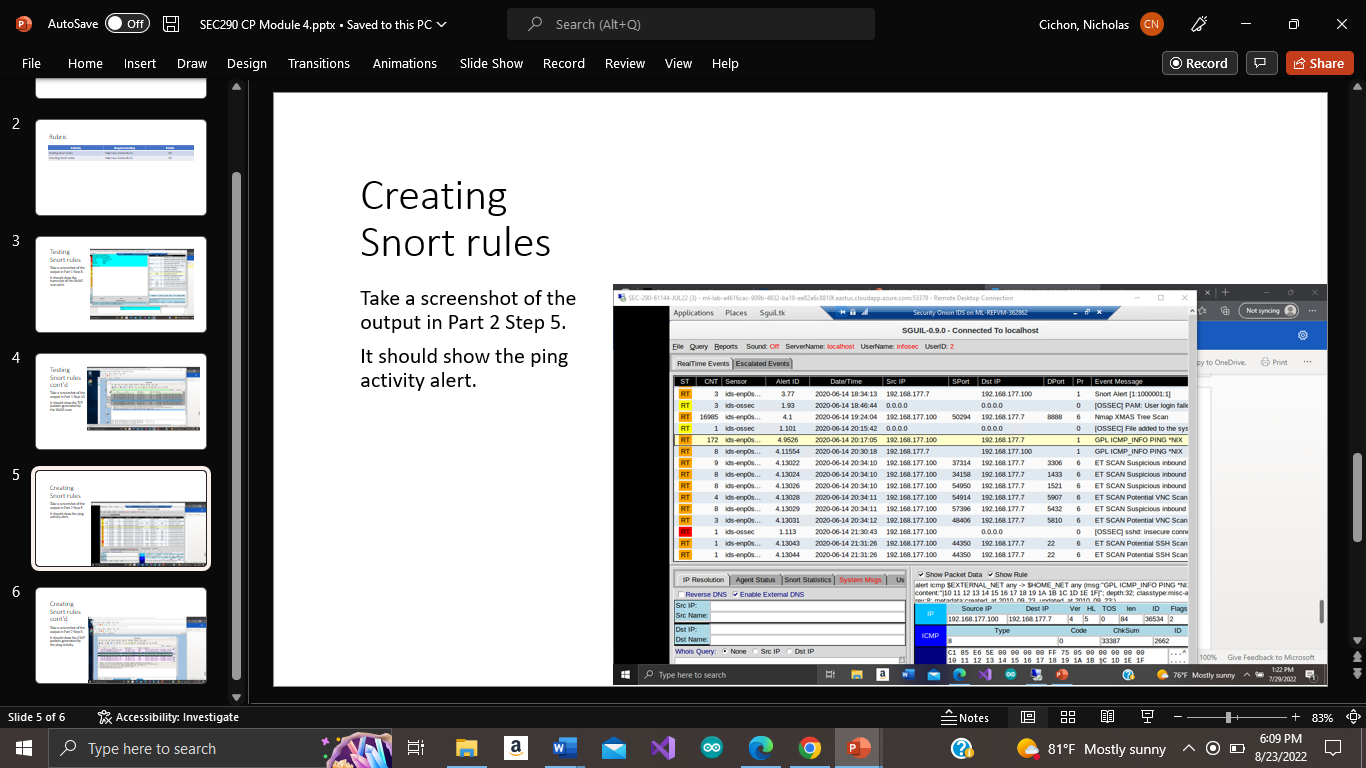 Module 4: Snort
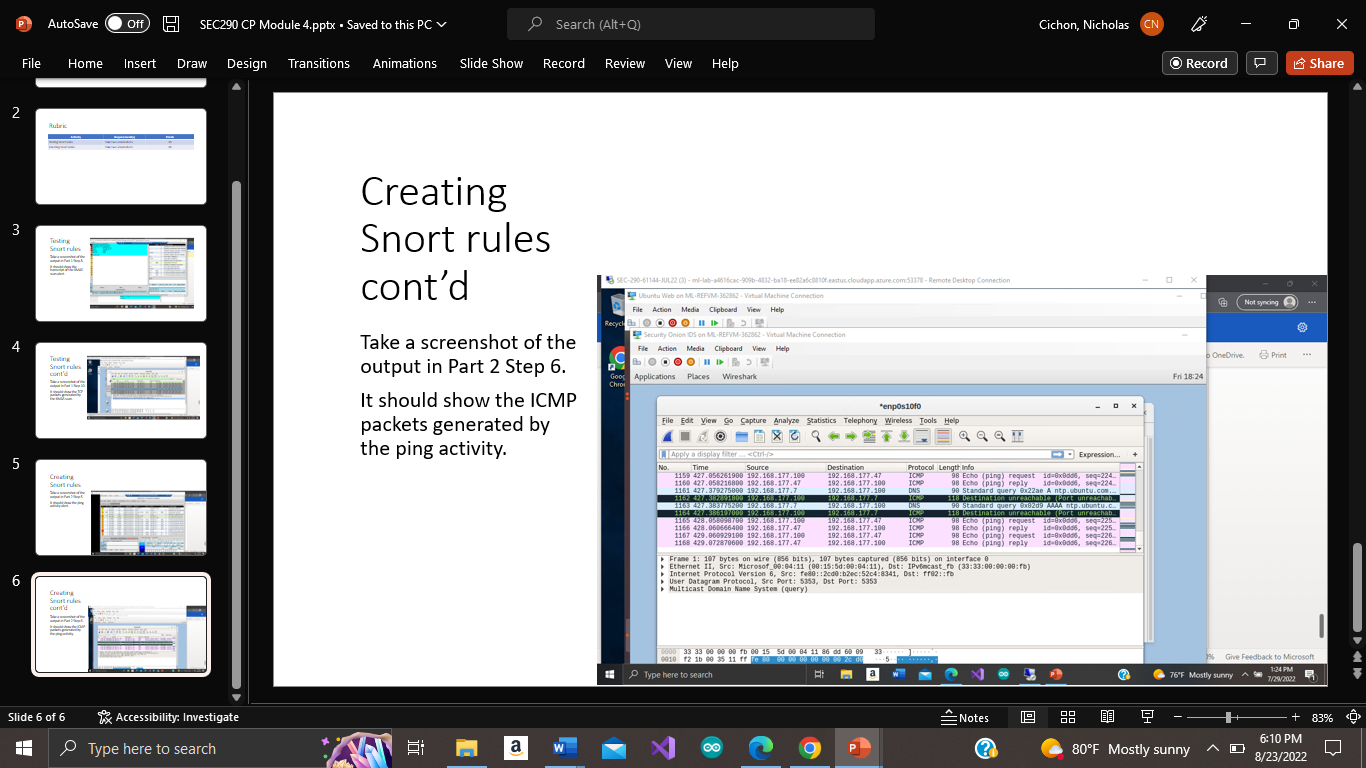 Module 5: Live Memory Analysis
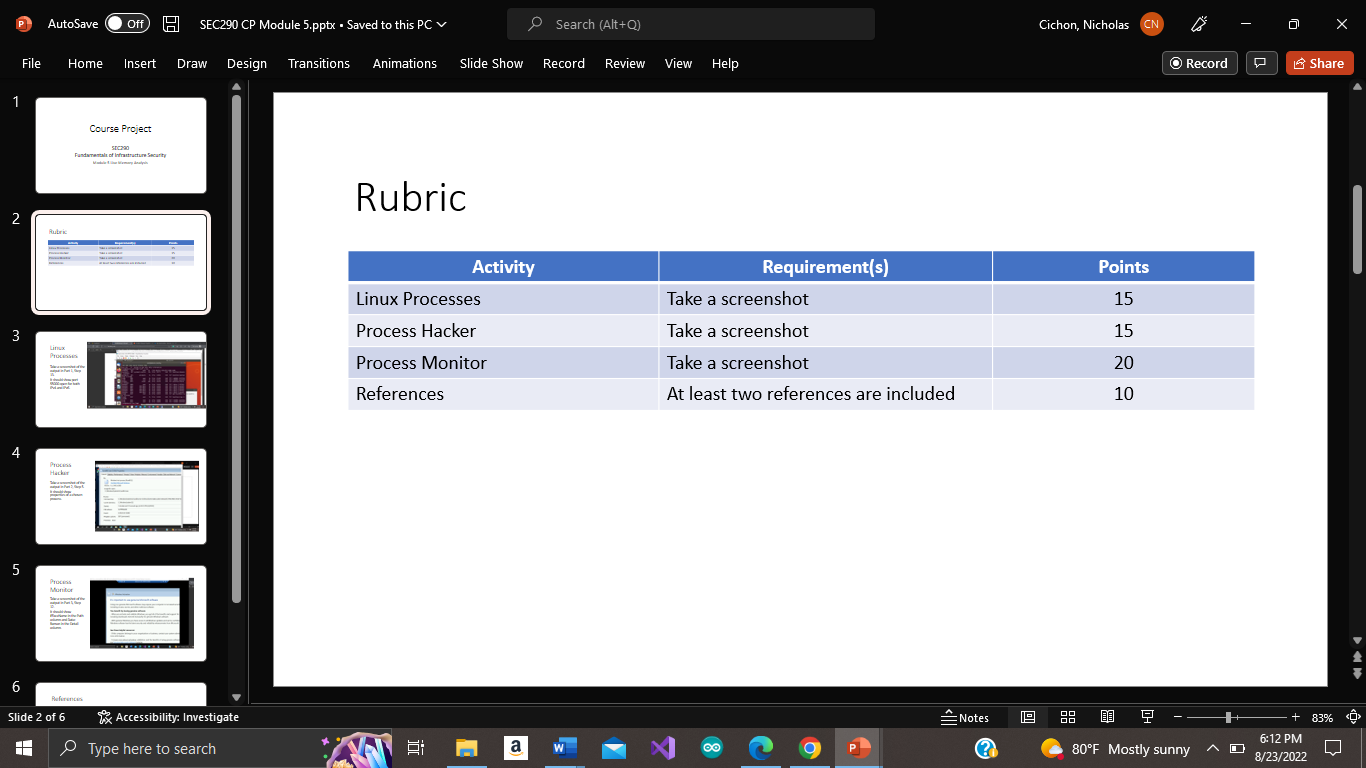 Module 5: Live Memory Analysis
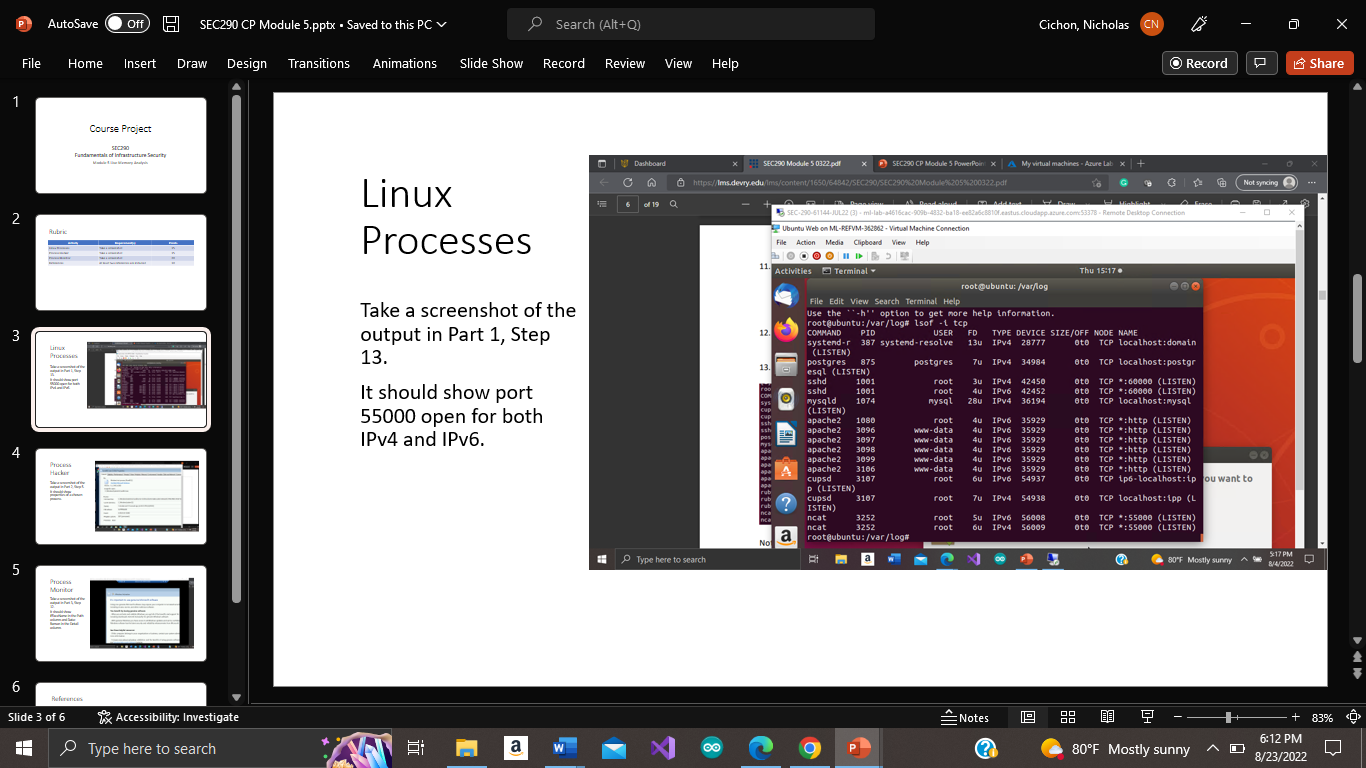 Module 5: Live Memory Analysis
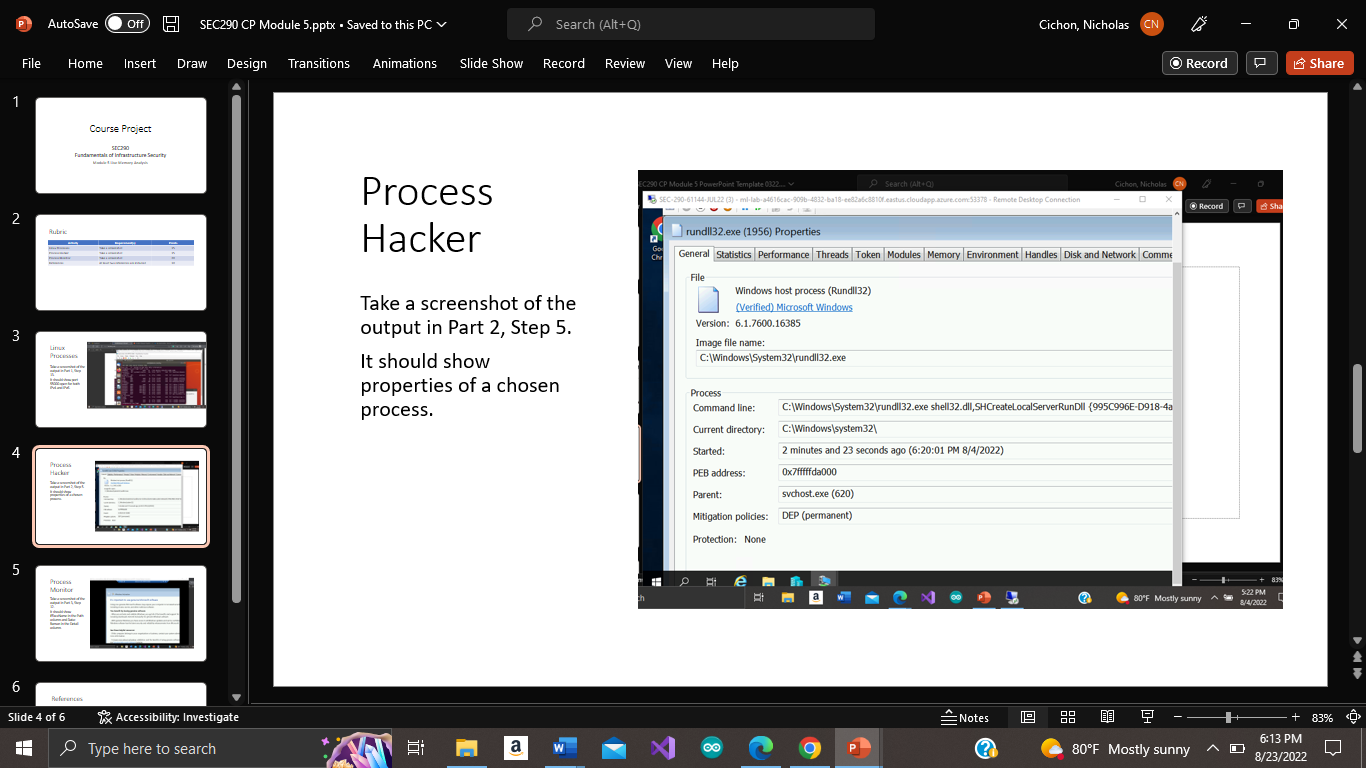 Module 5: Live Memory Analysis
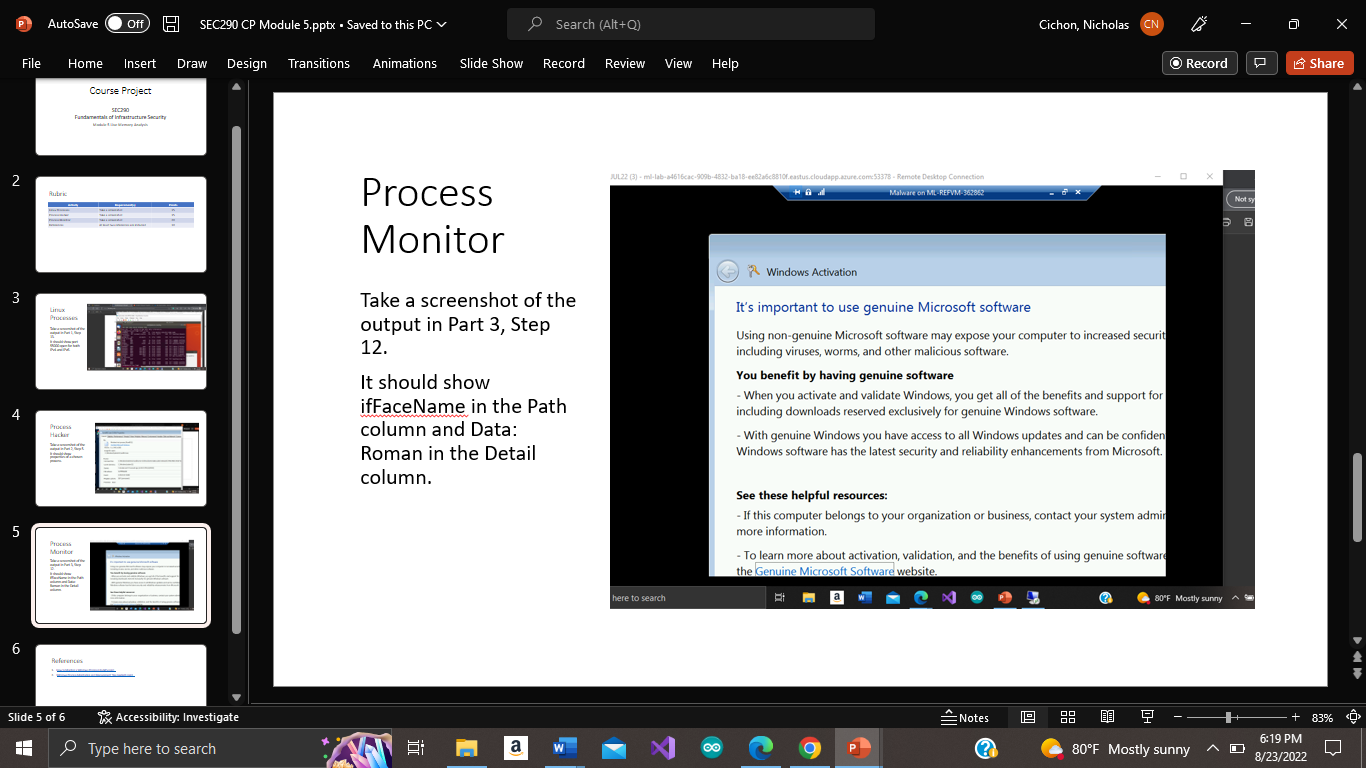 Module 5: Live Memory Analysis
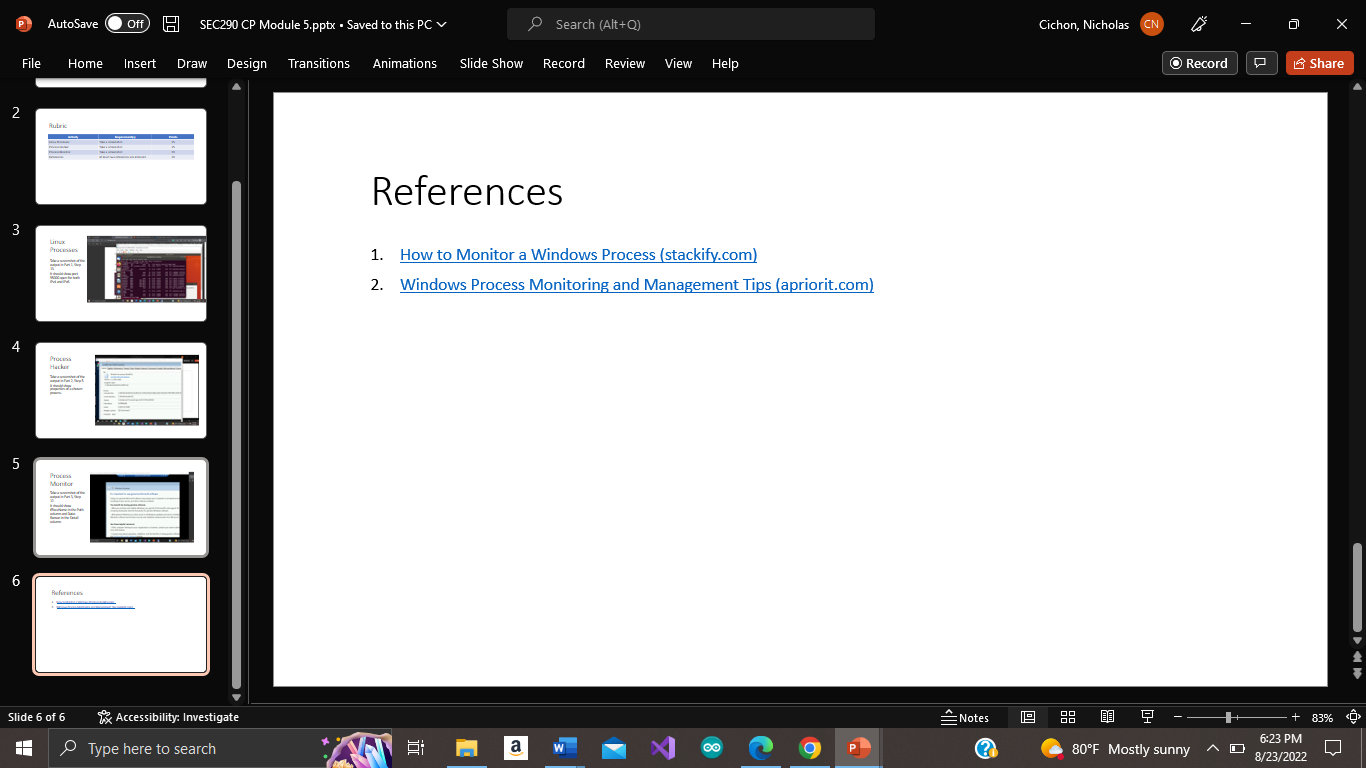 Module 6: Firewall
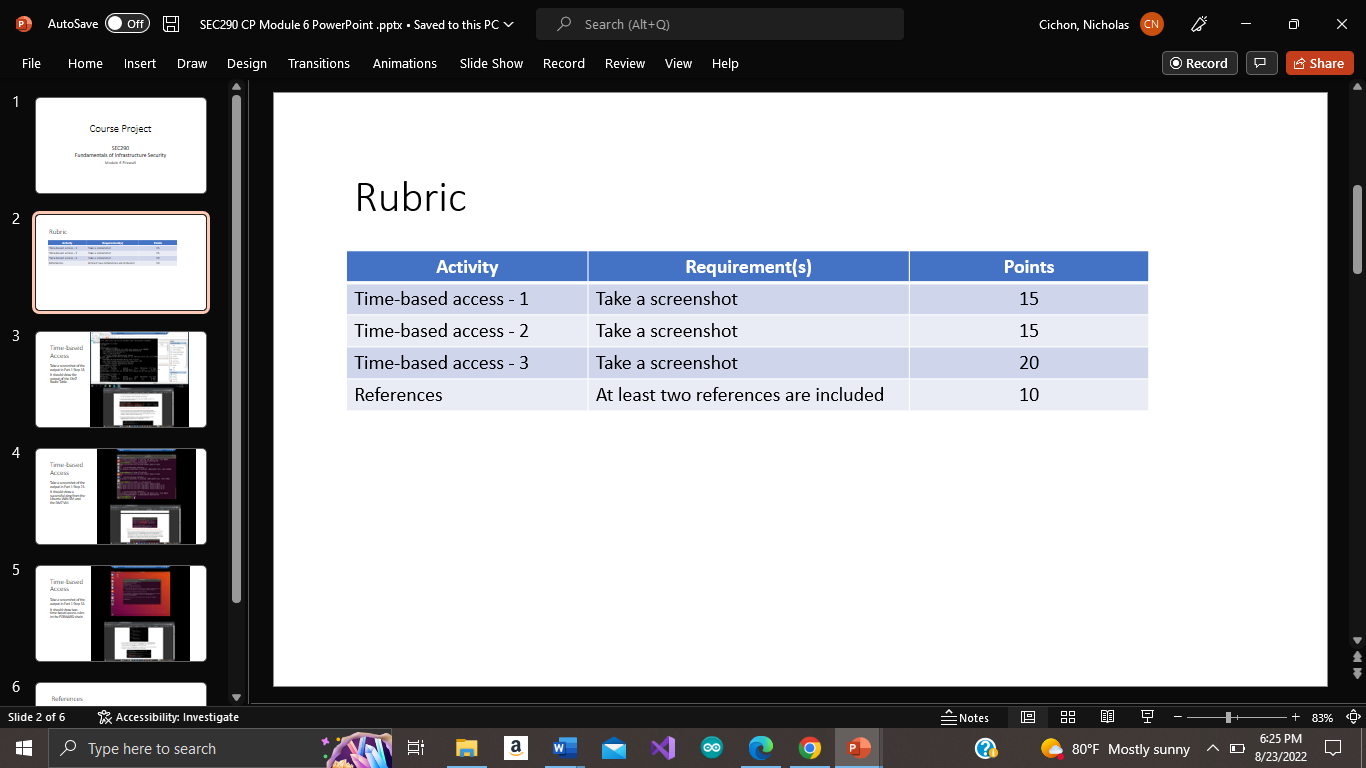 Module 6: Firewall
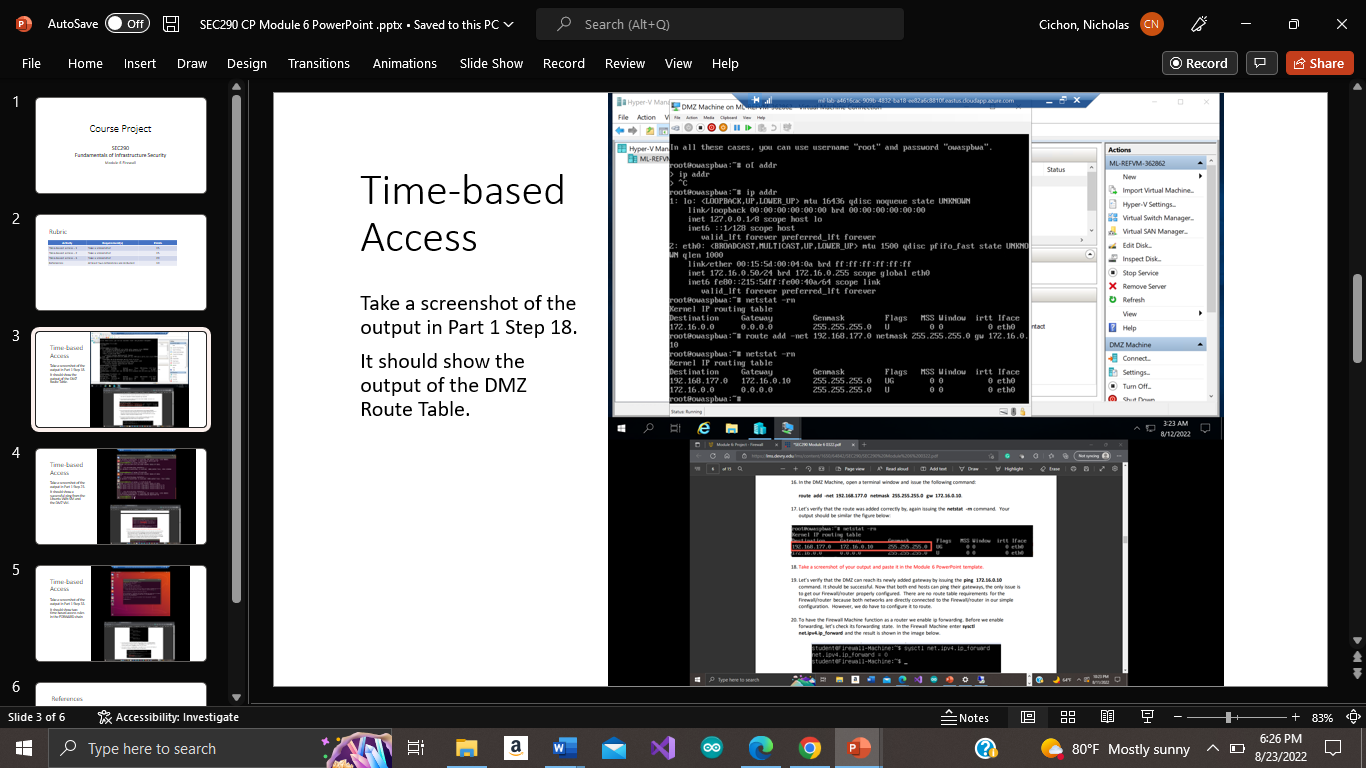 Module 6: Firewall
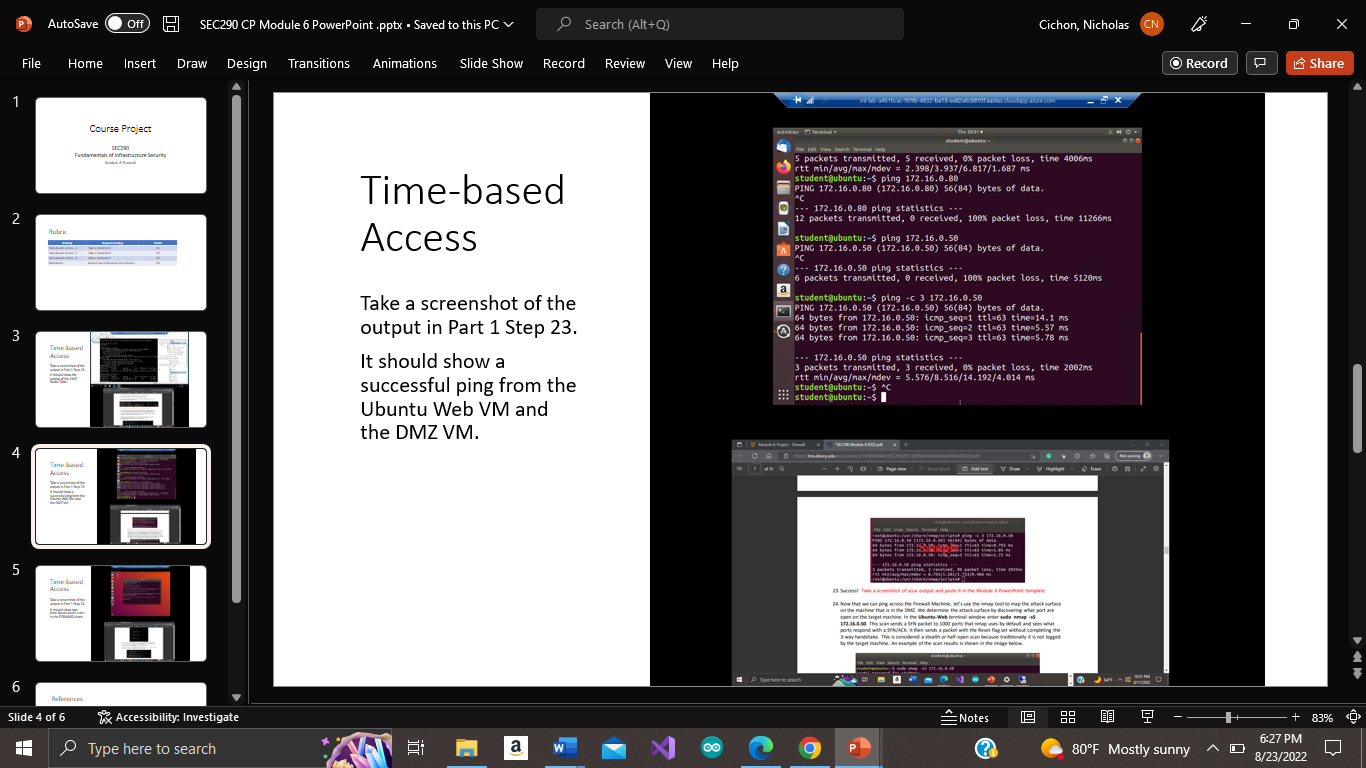 Module 6: Firewall
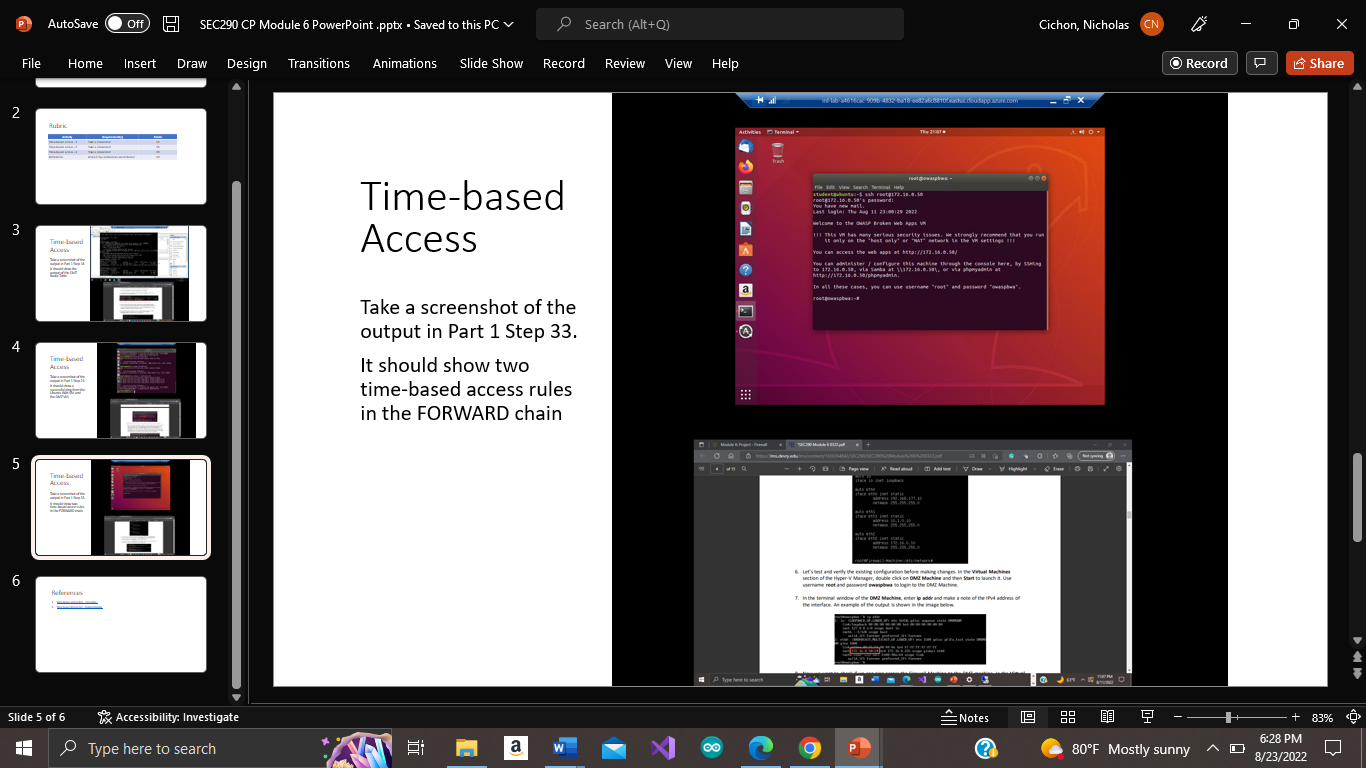 Module 6: Firewall
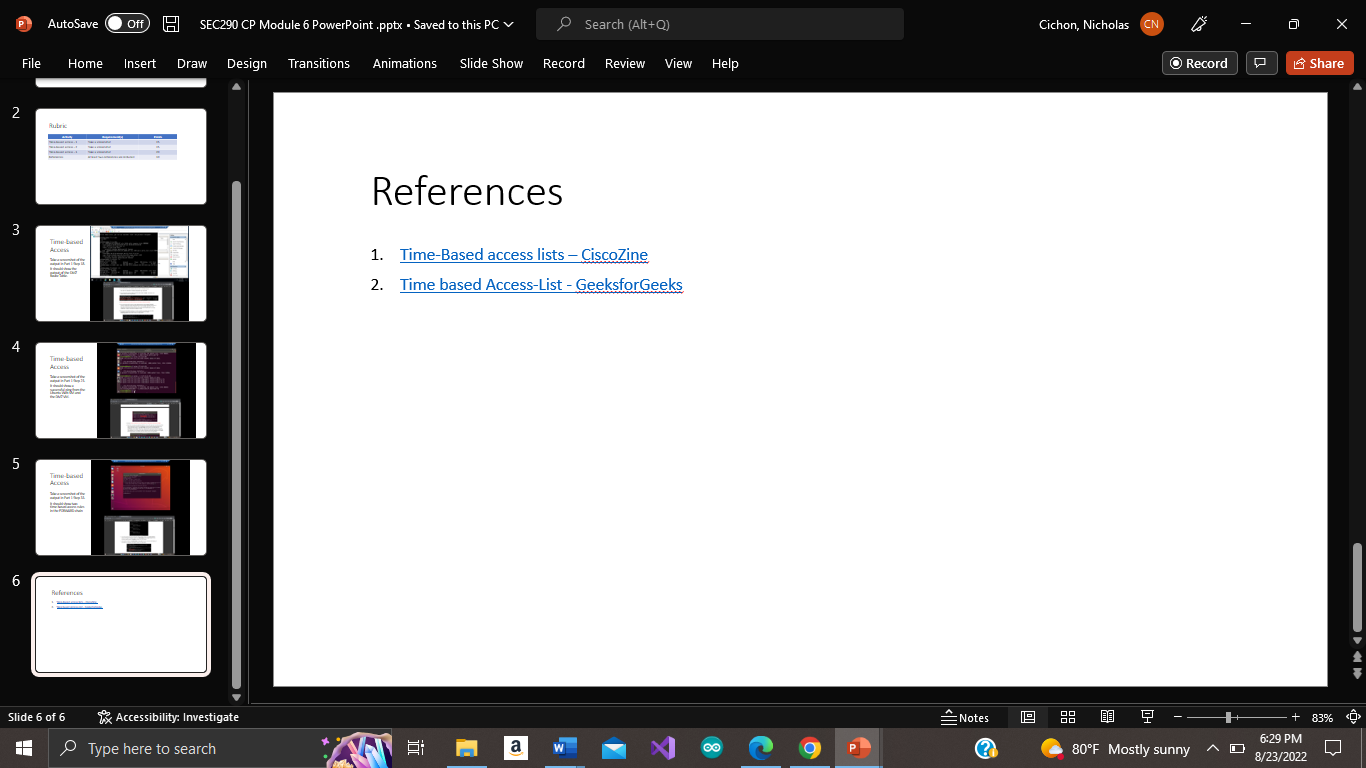 Module 6: Firewall
Thank you
Nicholas Cichon